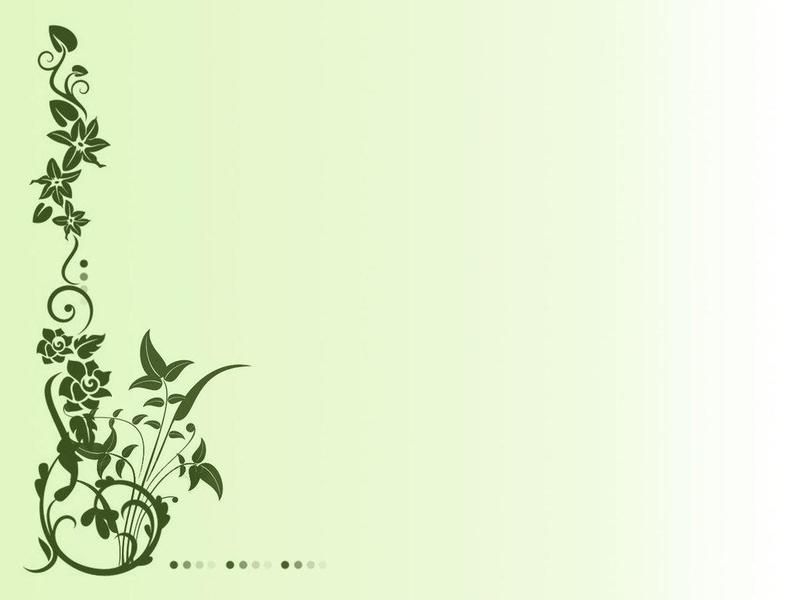 بسم الله الرحمان الرحيم
كلية العلوم الاقتصادية والتجارية وعلوم التسيير
جامعة محمد خيضر بسكرة
القسم : تسيير 
التخصص : تسيير الموارد البشرية
أنـواع التَـــــكــوين
تحت إشراف الأستاذة :
     مليكة   علالي 
 
الفوج : 4
من إعداد  الطلبة : 
رانيـة كاتـب
هاجر مجـدل 
دنيا بلجلط
2019 /2020
خطة البحث
المبحث الأول : ماهية التكوين
المطلب الأول : مفهوم التكوين
المطلب الثاني : مبادئ التكوين 
المطلب الثالث : مسؤولية التكوين 
المطلب الرابع : مشكلات التكوين
المبحث الثاني : أنواع التكوين   
المطلب الأول :التكوين وفقا للهدف 
المطلب الثاني : التكوين وفقا لمرحلة التوظيف 
المطلب الثالث :التكوين وفقا لمعايير المكان والزمان 
المطلب الرابع : التكوين حسب معايير أخرى
المقدمة:
في هذا العصر الذي يتميز بالسرعة والتغير على كافة الأصعدة والميادين برز جليا مدى أهمية تكوين الموارد البشرية وتأهيلها لمواكبة هذا التغير ونجاح المنظمات في تحقيق غاياتها ، ولقد حرصت العديد من المنظمات على العناية  به من خلال اعتباره أحد الأدوات الأساسية لرفع مستوى الأداء وزيادة الكفاية الإنتاجية و إعداد العاملين على اختلاف مستوياتهم للقيام بأعمالهم على  أحسن وجه.

أصبح ينظر للتكوين على انه وسيلة للاستثمار تلجأ إليه المنظمات لتحقيق أهدافها باعتباره عنصرا حيوي لابد منه لبناء الخبرات والمهارات المتجددة بغرض رفع كفاءة وفعالية الأداء في المنظمة وبالتالي نطرح السؤال التالي : 
                          ما هي أنواع التكوين ؟ .
المبحث الأول : ماهية التكوين 
 المطلب الأول : مفهوم التكوين 
هي تلك الجهود الهادفة إلى تزويد الموظف بالمعلومات والمعارف التي تكسبه مهارة في أداء العمل ، أو تنمية وتطوير ما لديه من مهارات ومعارف وخبرات بما يزيد من كفاءته في أداء عمله الحالي أو يعده لأداء أعمال ذات مستوى أعلى في المستقبل .  
كما هو البرامج الرسمية التي تستخدمها للمؤسسات لمساعدة الموظفين والعمال على كسب الفاعلية والكفاية في أعمالهم الحالية والمستقبلية عن طريق تنمية العادات الفكرية والعملية المناسبة والمهارات والمعارف و الاتجاهات بما يناسب لتحقيق أهداف المنشأة .
هو التطوير المنطقي المستمر للمعلومات والخبرات والمهارات والتصرفات بين مختلف الطبقات العاملة والذي يساعد على تقدمهم وتقدم الإدارة التي يعملون بها.
المطلب الثاني : مبادئ التكوين 
التكوين نشاط مستمر : هو نشاط ضروري ومستمر وملازم للتطور الوظيفي للفرد وشامل لجميع المستويات التنظيمية ، كما يعد استمرارا في الأداء لذا لا يجب أن يتوقف عند حد معين .
التكوين نظام متكامل : أي هناك ترابط وتكامل في العمل التكويني فهو ليس نشاط عشوائي ولا ينبع من فراغ .
التكوين نشاط متغير ومتجدد : هو عملية مرنة ذلك لتعامله مع متغيرات عديدة في داخل وخارج المؤسسة كما أن الفرد المتلقي للتكوين عرضة للتغير في عاداته، سلوكه والوظائف التي يشغلها .
التكوين عملية منظمة ومحددة : الاعتماد على التخطيط العلمي لتحقيق الأهداف ، فالتكوين استثمار في مجال تطوير المعرفة والمهارات والمواقف التي يحتاج الفرد لها للقيام بعمل ما ، كما أنه نشاط محدد له علاقة بالبيئة التنظيمية المحيطة به .
المطلب الثالث : مسؤولية التكوين 
مسؤولية العاملين القدامى : يرى البعض أن تكوين الفرد الجديد مسؤولية الفرد القديم عن طريق تعيين مساعد له في العمل بصفة غير رسمية ، بحيث يطلعه على ما يجب القيام به . 
مسؤولية الفرد نفسه : يحدد الفرد نواحي النقص و القصور في أدائه ، ويتحمل مسؤولية تطوير نفسه من خلال التكوين الذاتي ، هذا النوع غير رسمي ويعود بالفائدة لكل من الفرد والمنظمة .
 مسؤولية الإدارة العليا : فهي مسؤولة عن تخطيط التكوين داخل المؤسسة وخارجها ، والمتابعة باستمرار لتحقيق الأهداف المرجوة والتأكد من حصول الجميع على نصيبهم من التكوين .
مسؤولية الخبراء :اللجوء إلى خبراء التكوين يؤدي إلى رفع مستوى مهارات العاملين وتحسين الأداء ، فالخبراء يقدمون المعارف المطلوبة للإدارة ويشرفون على تنفيذ برامج التكوين والتقييم...
مسؤولية الرؤساء المباشرين : فهم أدرى بنقاط القوة والضعف لمرؤوسيهم وهذا يساعدهم في وضع برامج تكوينية مناسبة لهم ، ومعالجة المشاكل وقت حدوثها .
المطلب الرابع : مشكلات التكوين 
 إن للتكوين مشكلات تمنعه من تحقيق أهدافه من بينها : 
جهل بعض المسؤولين لأهمية الدور الذي يمكن أن تلعبه مصلحة التكوين .
عدم كفاءة الكثير من القائمين على هذه المصالح ، حيث يقومون بأعمال روتينية وإدارية تتماشى مع فهمهم لمهمة مسؤول التكوين . 
اعتبار مصلحة التكوين غير منتجة مثلها مثل المصالح الإدارية الأخرى وبذلك تقل أهميتها وأهمية دورها .
اعتقاد العاملين بأن الدورات التكوينية تمثل عدم قدرة العامل على القيام بعمله ، وعدم فهم أهمية التكوين ومدى منفعته لهم ولمنظماتهم مما يؤدي بهم إلى اعتبار التكوين على أنه تقليل لمكانتهم وقدراتهم .
عدم توفر المكونين الأكفاء المعدين إعداد تربوي مناسب يمكنهم من فهم العملية التربوية أو فهم نفسية الموظف المكون .
المبحث الثاني : أنواع التكوين 
المطلب الأول : التكوين وفقا للهدف
ينقسم هذا النوع إلى :
أهداف عادية : التكوين هنا يساعد المنظمة على تحقيق أهدافها من خلال تكوين العاملين بها على القيام بالمهام المطلوبة منهم بالصورة المطلوبة و في الاستمرار بمعدلات الكفاءة و الفاعلية المناسبة . 

أهداف حل المشكلات : يساعد المنظمة على الكشف عن مشكلات محددة تعاني منها وتحليلها وتصميم برامج تكوينية بغرض حلها ومعالجتها .

أهداف ابتكارية : التكوين هنا يساعد المنظمة على تحقيق نتائج غير مسبوقة وابتكارية بهدف ترفع مستوى الأداء في المنظمة ودفعها نحو مجالات و افاق مستقبلية فائقة لم يسبق التوصل إليها .
المطلب الثاني : التكوين وفقا لمرحلة التوظيف 
وينقسم إلى أربعة أنواع : 
التكوين لتوجيه الموظف الجديد (التوجيه المباشر) :هو عملية إرشاد وجها لوجه وذلك بصفة أساسية وينطوي هذا النوع على علاقة وثيقة ومستمرة بين الموظف ورئيسه المباشر.
التكوين أثناء بداية العمل : يقوم الرئيس المباشر بتكوين الموظف الجديد في نفس مكان العمل وخلال أوقات العمل الرسمية فمكان العمل هو نفسه مكان التكوين والرئيس المباشر هو نفسه المكون  .
التكوين للترقية : لإعداد الفرد لتولي وظيفة جديدة للقيام بواجبات ومسؤوليات جديدة ، وكيفية التعامل مع العاملين تحت إشرافه وكيفية توزيع العمل عليهم .
التكوين بغرض تجديد المعلومات : يتضمن هذا التكوين المعلومات الجديدة التي ينبغي تقديمها للموظف في التخصص الذي يمارسه، وتم تصميم هذا النوع من التكوين في كافة التخصصات كلما أدت التطورات الحديثة في العلوم والتقنيات إلى إجراء تغيرات وتجديدات أساسية بها من وقت إلى اخر.
المطلب الثالث : التكوين وفقا لمعياري الزمان والمكان
وفقا لمعيار الزمان :( التكوين قبل الخدمة والتكوين بعد الخدمة ) 
التكوين ما قبل الخدمة : هو التكوين الإعدادي الذي يقدم قبل مزاولة العمل للمترشحين للعمل بهدف إكسابهم المعلومات التي تأهلهم للعمل .
التكوين أثناء الخدمة : يقدم بعد مزاولة العمل ، أثناء ممارسته مهامه الوظيفية من أجل تحسين أدائه .
وفقا لمعيار المكان :
التكوين في مكان العمل : يقوم به رئيس العمال أو المشرف أو أحد العمال الماهرين ،فيشرح للعامل كيفية أداء العمل ثم يراقبه وهو يؤديه ويختبره ، وتتم غالبا في نفس مكان العمل .
التكوين خارج مكان العمل : يتم خارج المنظمة في أحد مراكز التدريب .
المطلب الرابع : أنواع التكوين حسب معايير أخرى 
التكوين التقليدي والتكوين الحديث : 
إن التكوين التقليدي يعتمد على إلقاء المحاضرات من محاضر على المتكونين بدون مشاركتهم مع ندرة استخدام الوسائل 
أما الحديث فهو عكس الأول  بحيث يعتمد المكون على أساليب حديثة كالنقاش والحوار وورش العمل وعرض أفلام تكوينية مع اتاحة فرص لمشاركة المتكونين  .
التكوين الإلزامي والاختياري : 
الإلزامي مفروض على العاملين وليس لديهم حق رفضه 
أما الاختياري فالمتكون لديه حق الرفض أو القبول .
التكوين عن قرب : هو الشكل التقليدي والشائع والمنتشر ،يكون في القاعات التكوينية ويتم توزيع ملف تكويني ورقي ، مع وجود تفاعل بين المكونين والمتكونين .
التكوين عن بعد : مثل الحاسوب وغيره بارسال رسائل تكوينية من صوت وصورة ورسومات للمتكونين، وهذا في المؤسسات الكبرى ذات فروع .
الخاتمة :
يعتبر التكوين الوسيلة الفعالة التي تستخدمها المؤسسة لتحقيق الاستفادة التامة من الموارد البشرية إضافة إلى إكساب الفرد للكفاءات يؤدي إلى رفع معنوياته و إكسابه الثقة بالنفس ، كما يهدف التكوين إلى تزويد الفرد بالمعرفة بالمهارات والاتجاهات التي تؤهله لمزاولة عمل معين مع الاهتمام بالجانب الإنساني .
قائمة المراجع :
المبحث الأول 
زكي محمود هاشم ، إدارة الموارد البشرية ، جامعة الكويت ، 1989، ص 255
حسين يرقي ، أسس نظام التدريب وتقييم فعاليته في المؤسسات الصناعية ، رسالة ماجستير في العلوم الاقتصادية ، الجزائر، 2001 ، ص4
عبد الكريم درويش ، أصول الادارة العامة ، المطبعة المصرية ، القاهرة ، 1976، ص594
محمد جمال برعي ، إدارة الأفراد والكفاءة الانتاجية ، مكتبة غريب ، القاهرة 1985،ص352
صلاح السيد عبد الباقي ، إدارة الموارد البشرية ، الدار الجامعية طبع ونشر وتوزيع، الاسكندرية ، 2000، ص218
كامل بربر ، إدارة الموارد البشرية وكفاءة الأداء التنظيمي ،بيروت لبنان ،1997،ص161_162
شوكار زكي، التدريب الفعال واثره على التكلفة ، مجموعة النيل العربية ، القاهرة ، 2002، ص7
محمد حافظ حجازي ، إدارة الموارد البشرية ، دار الوفاء للطباعة والتوزيع ، الاسكندرية ، 2005،ص314
محمود فهمي ، الميسر نظرات في تطبيق علوم الادارة الحديثة في الأعمال ، عالم الكتب القاهرة ، 1975، ص265
المبحث الثاني :
مدحت محمد أبو النصر ، التدريب عن بعد بوابتك لمستقبل أفضل ، المجموعة العربية للتدريب والنشر، 2017 ، ص 50
جعفري بلال ، فعالية التكوين في تطوير الكفاءات ، دراسة حالة مركب المحركات والجرارات ، قسنطينة ، رسالة ماجستير في العلوم الاقتصادية ، 2008_2009 ،ص44_48